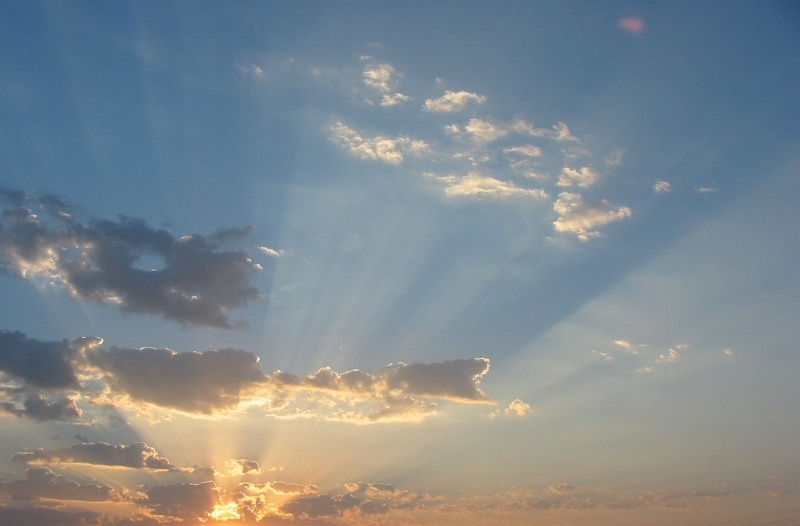 Доброе утро 
Солнцу и птицам!
Доброе утро 
улыбчивым лицам!
Тема четверти:«Познаём любимый край».
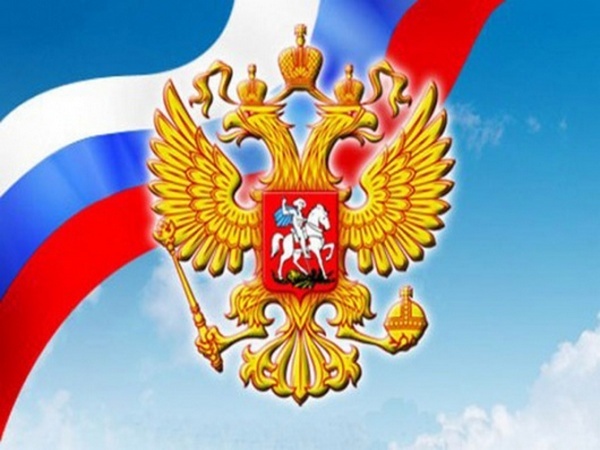 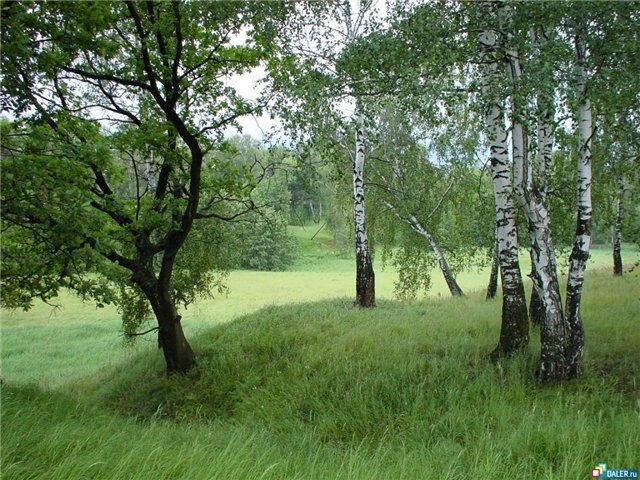 Моя Родина.
Природа моего края.
Мой город.
Мой адрес.
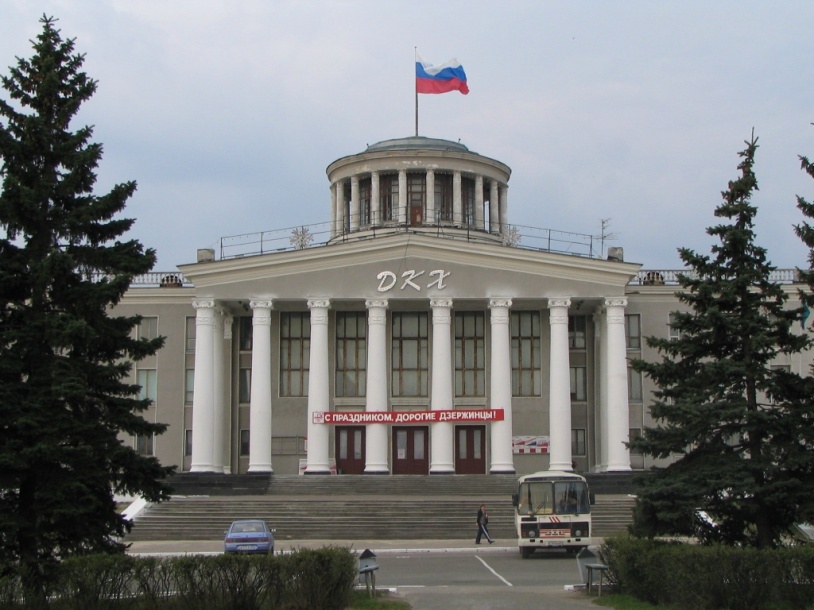 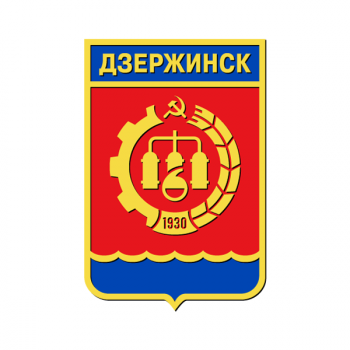 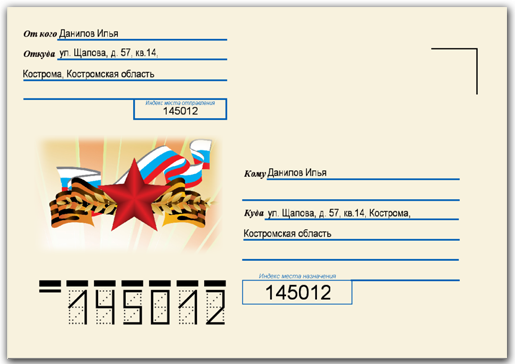 Тема занятия?
семья
7я
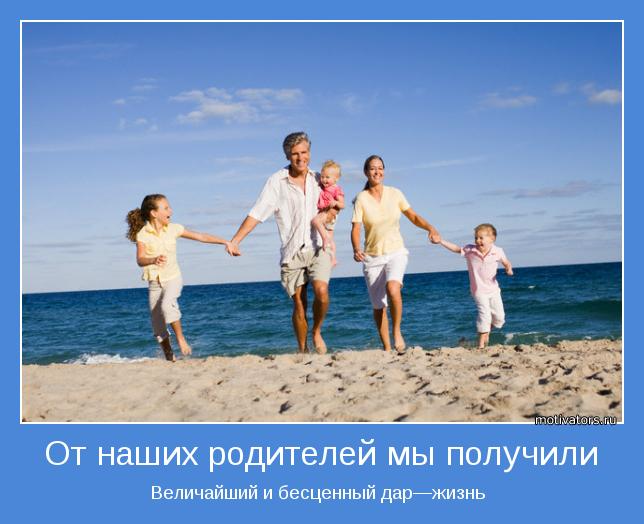 Мои родные люди
Кого можно назвать  самыми близкими 
вашими родными?
мама
папа
сестра
брат
бабушка
дедушка
5
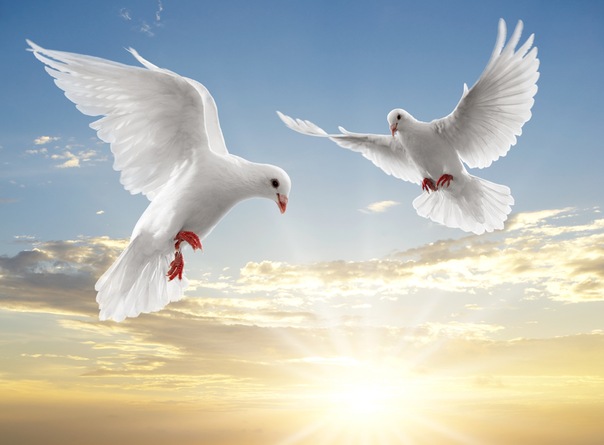 30 ноябряДЕНЬ МАТЕРИ